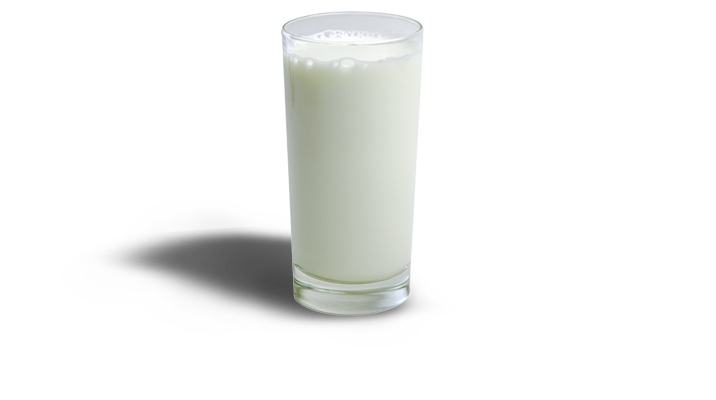 MLIEKO
PIVO
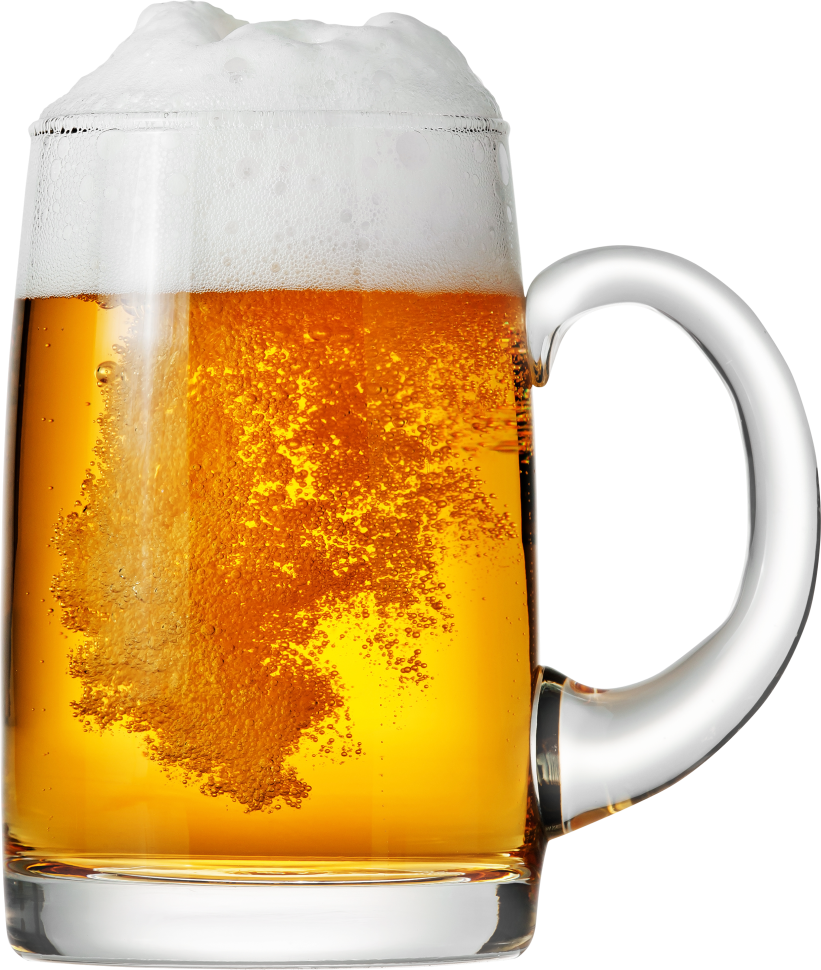 VÍNO
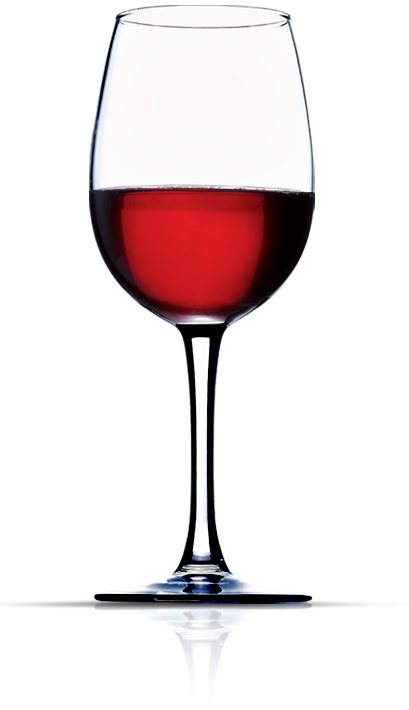 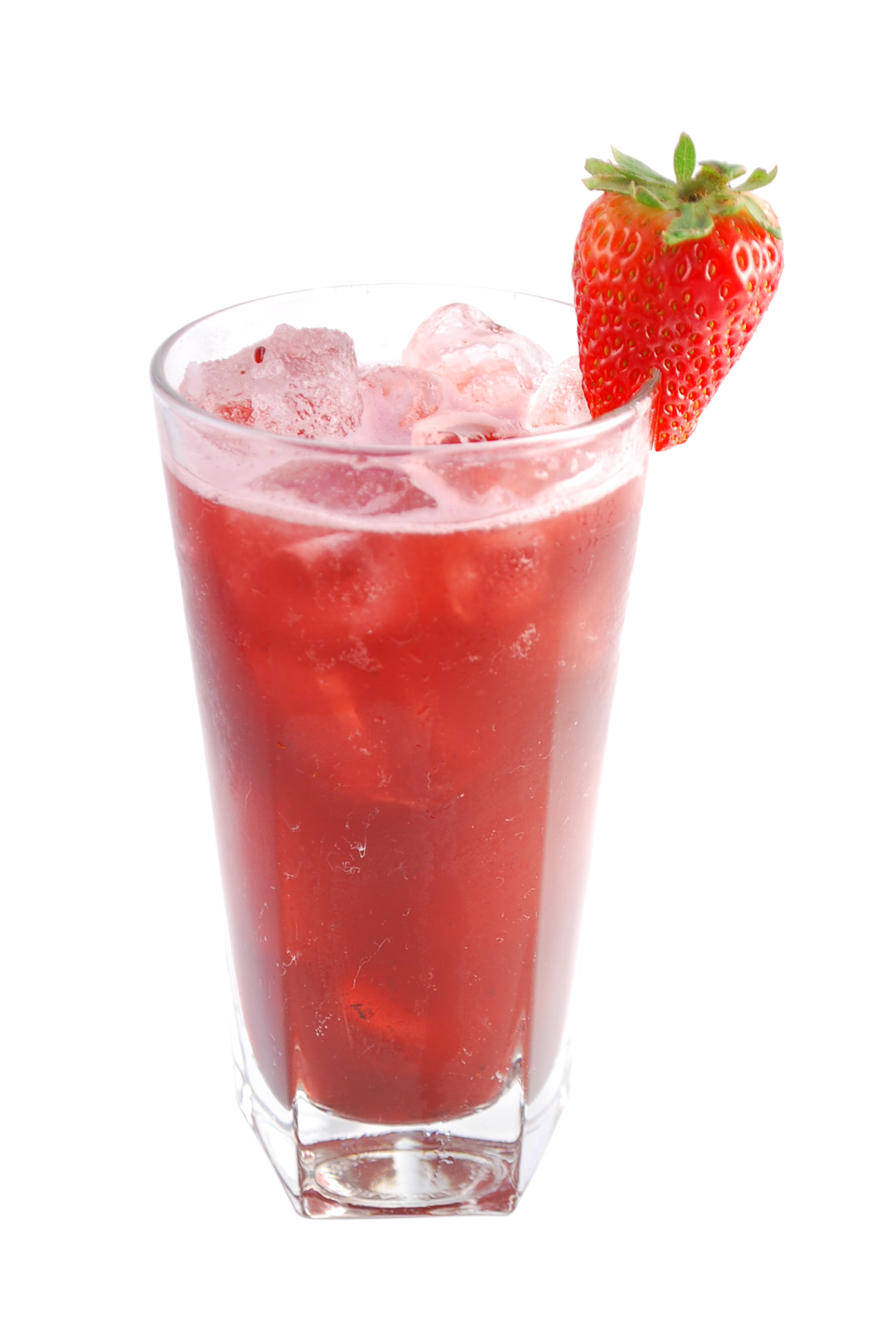 DŽÚS
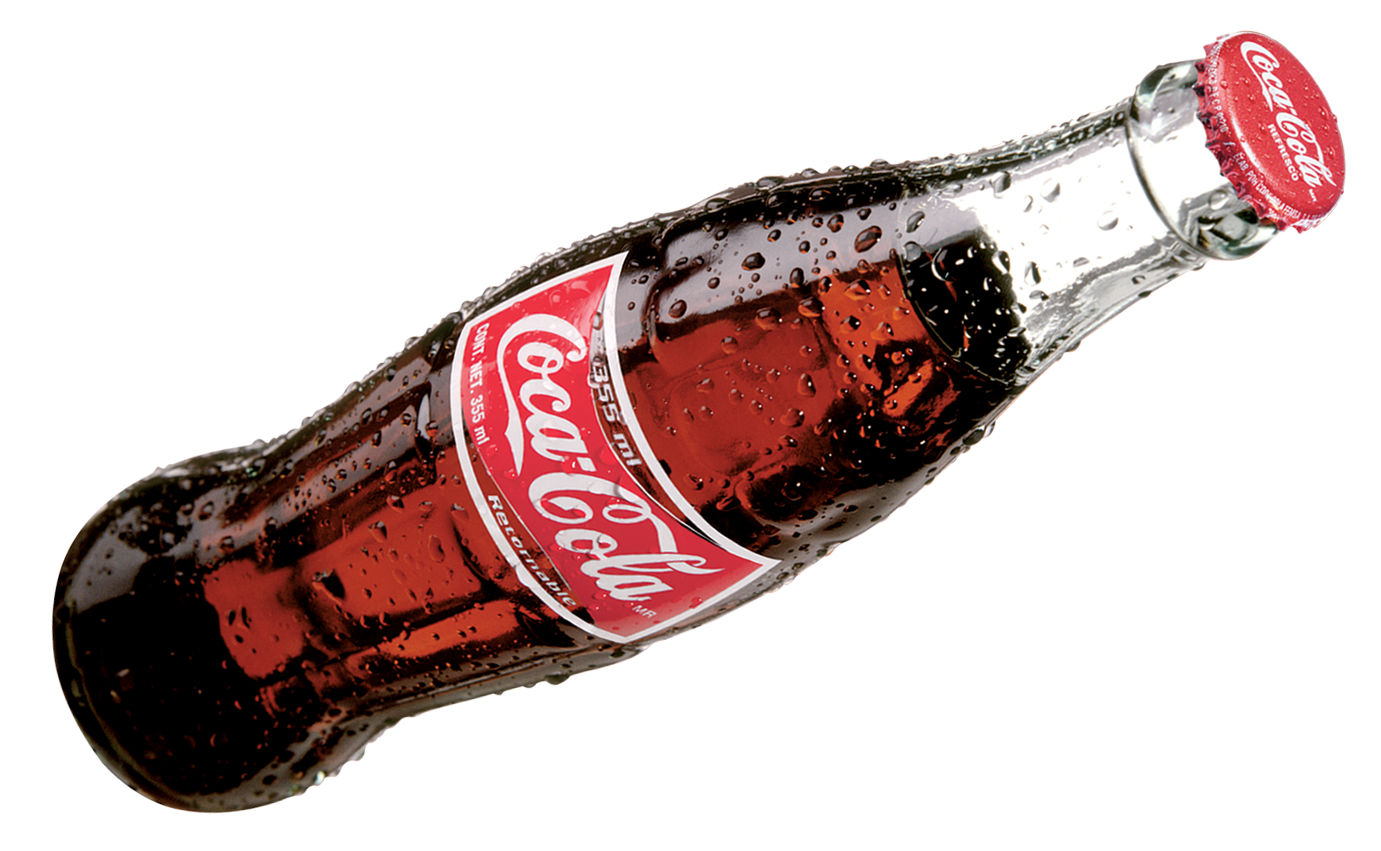 COCA COLA
MINERÁLKA
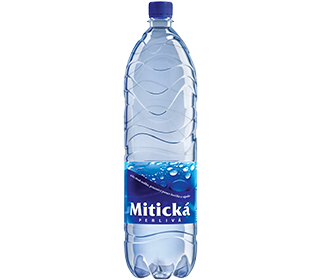